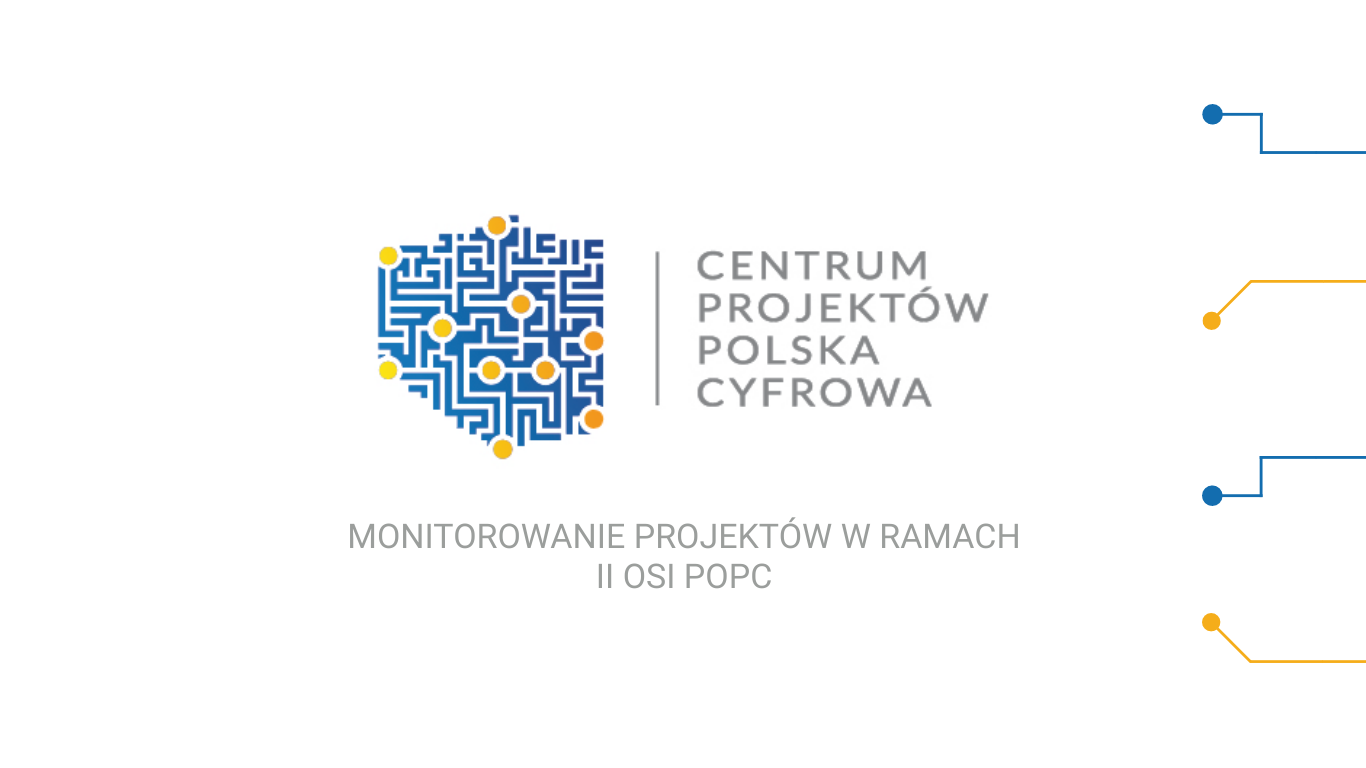 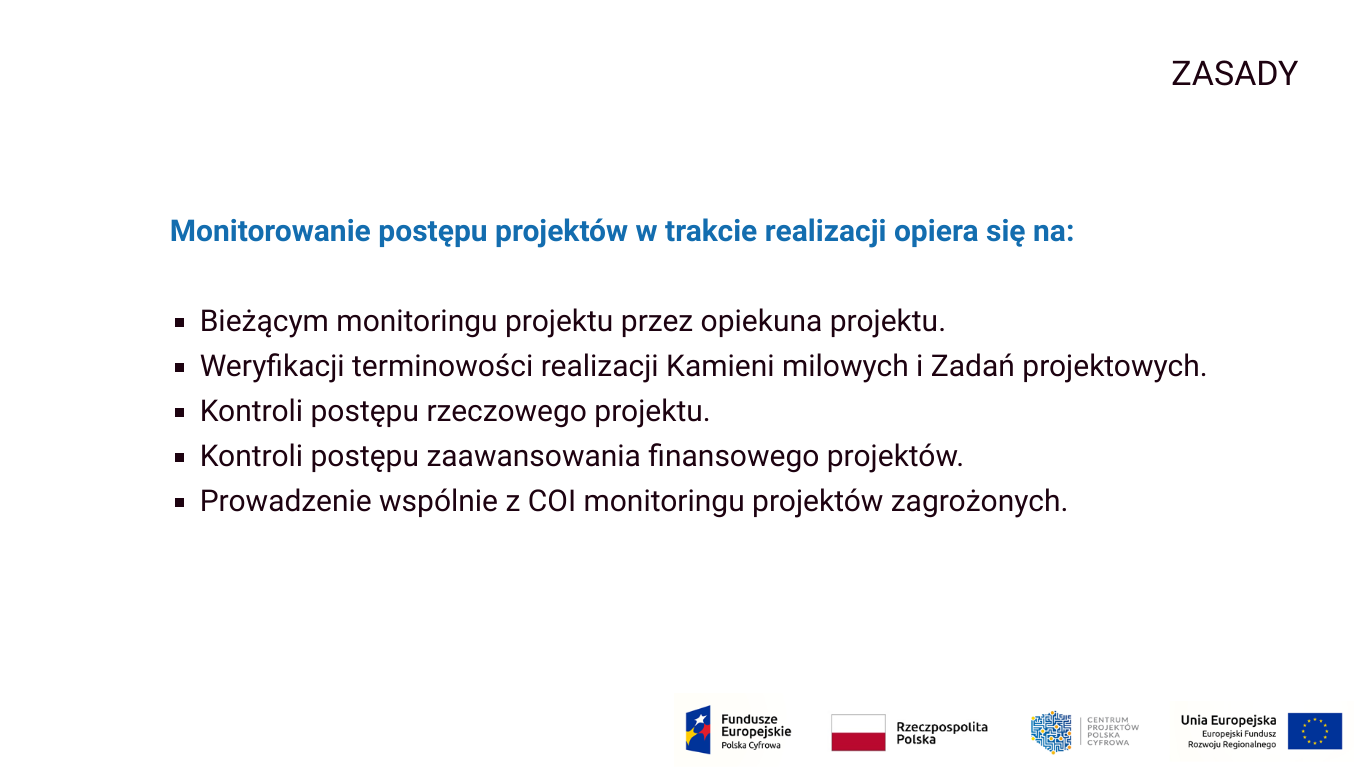 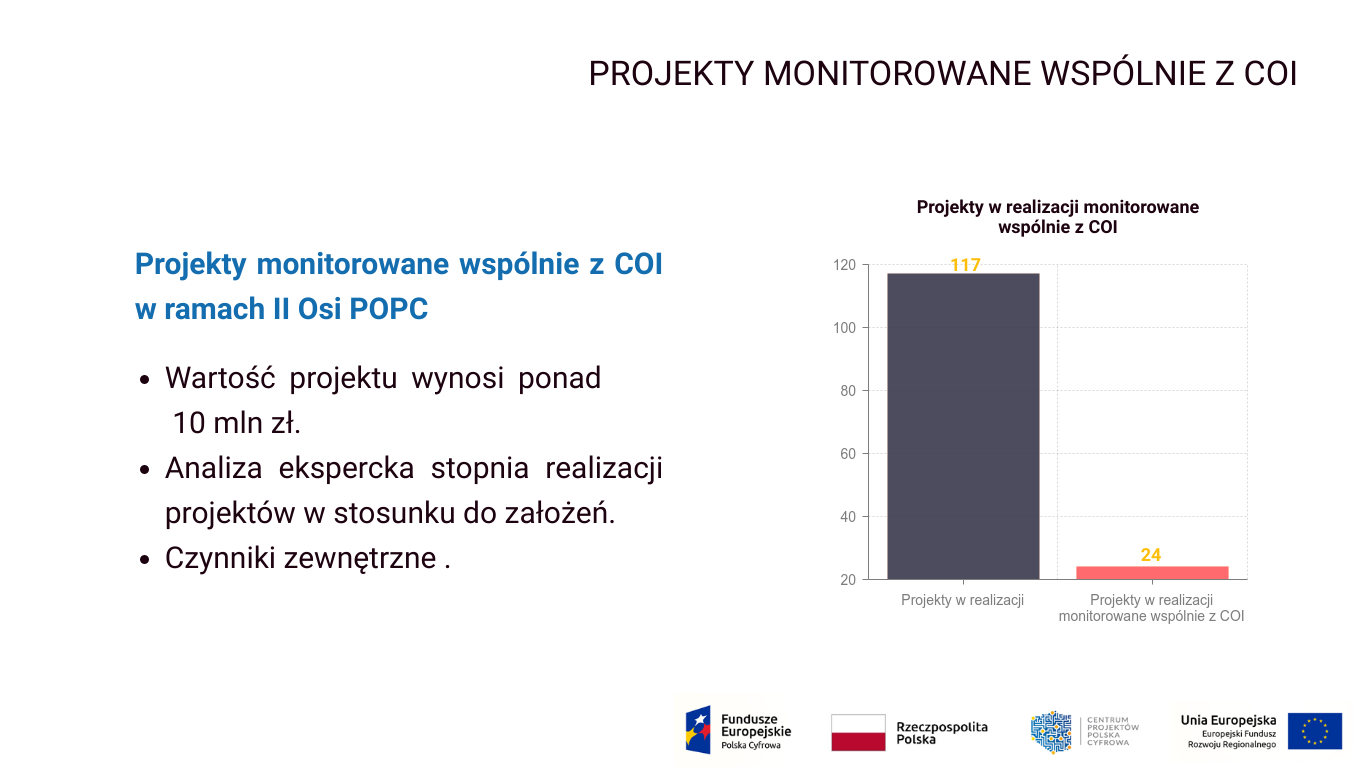 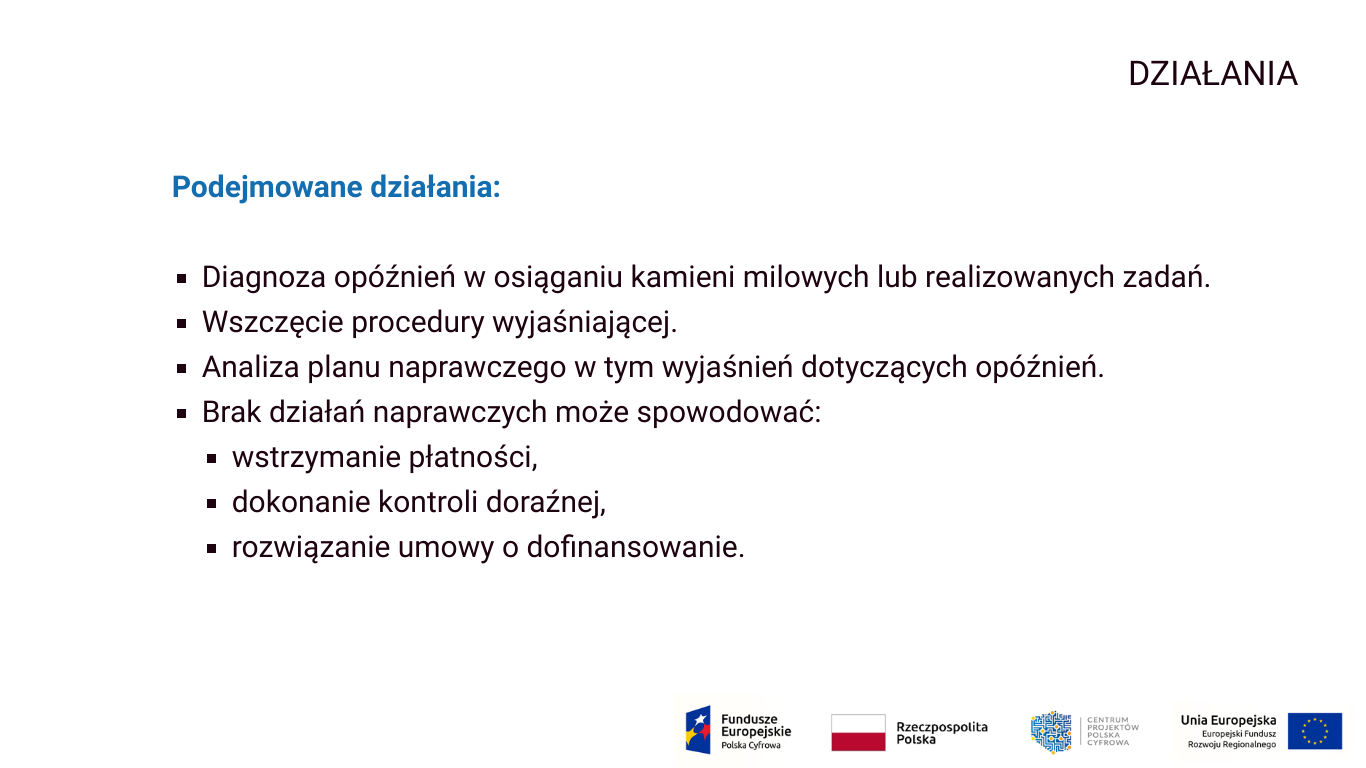 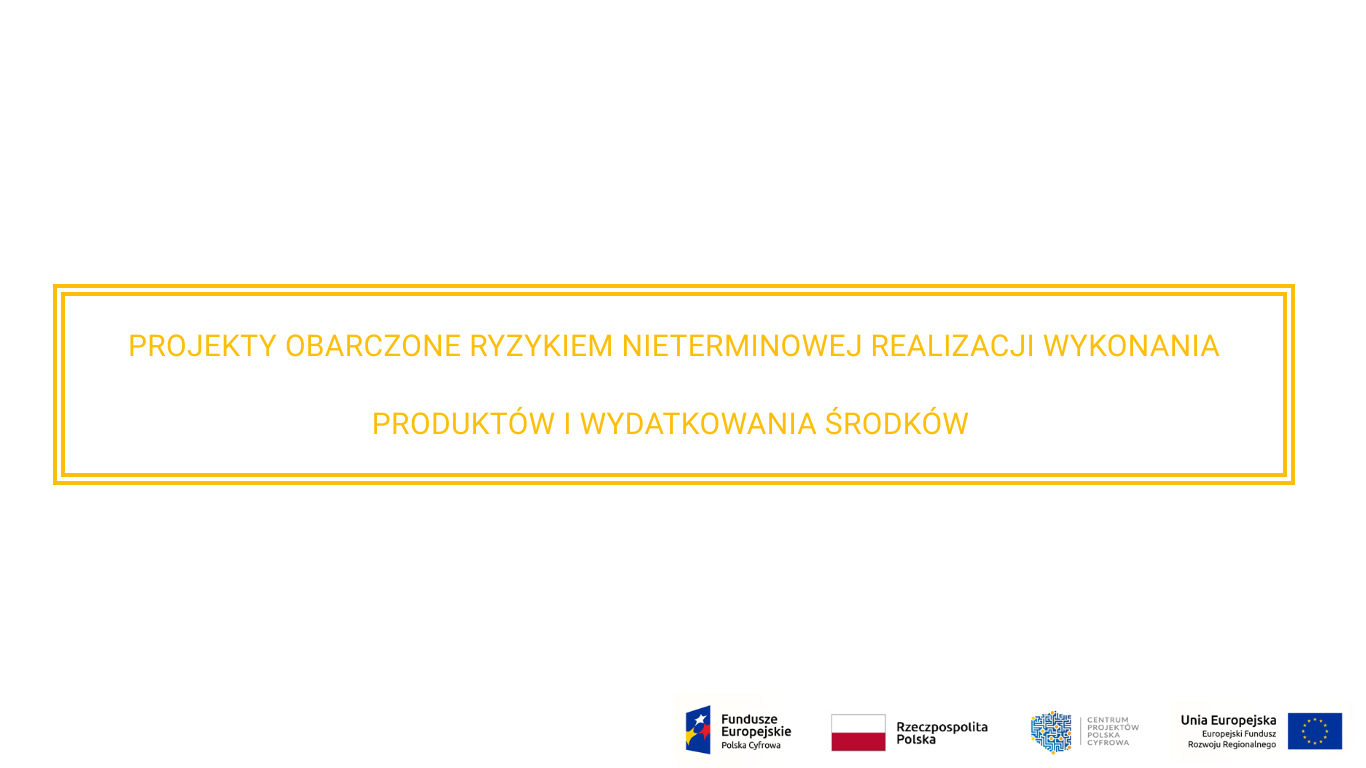 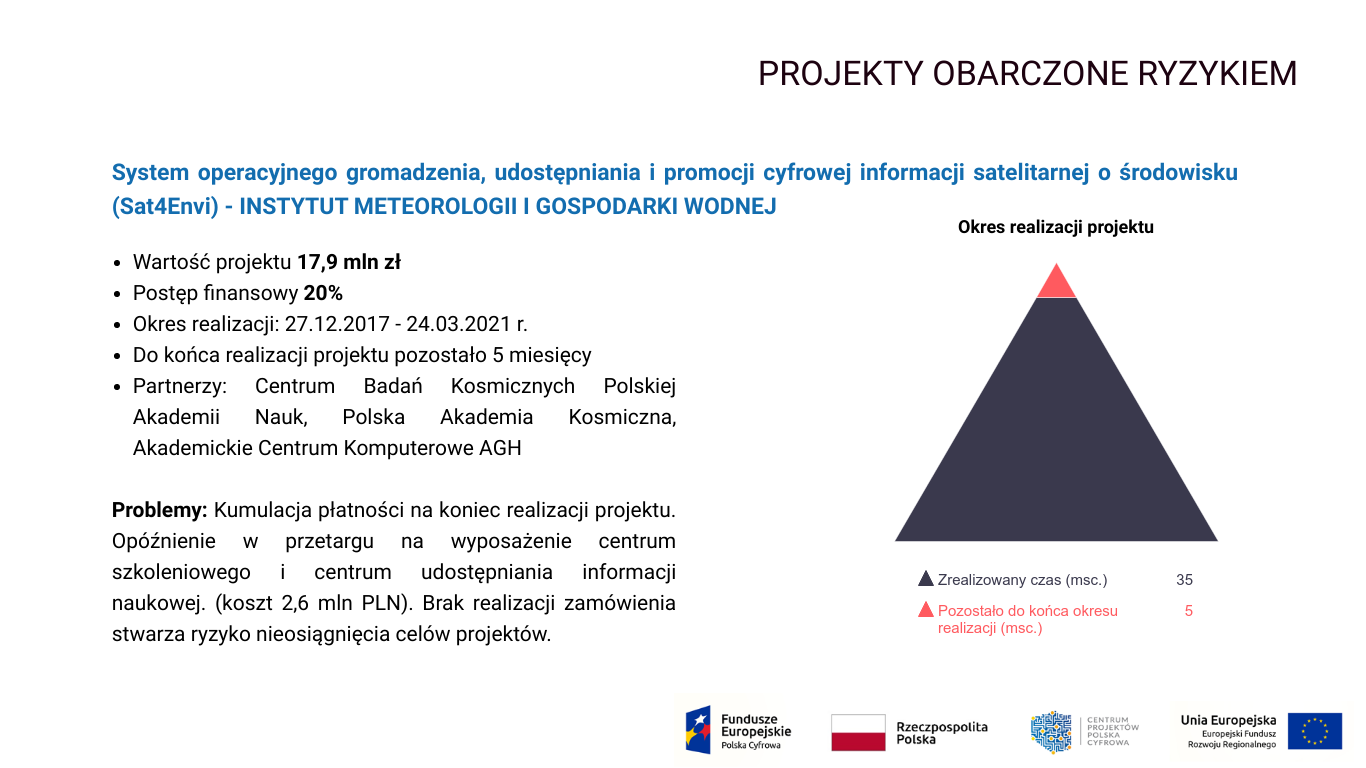 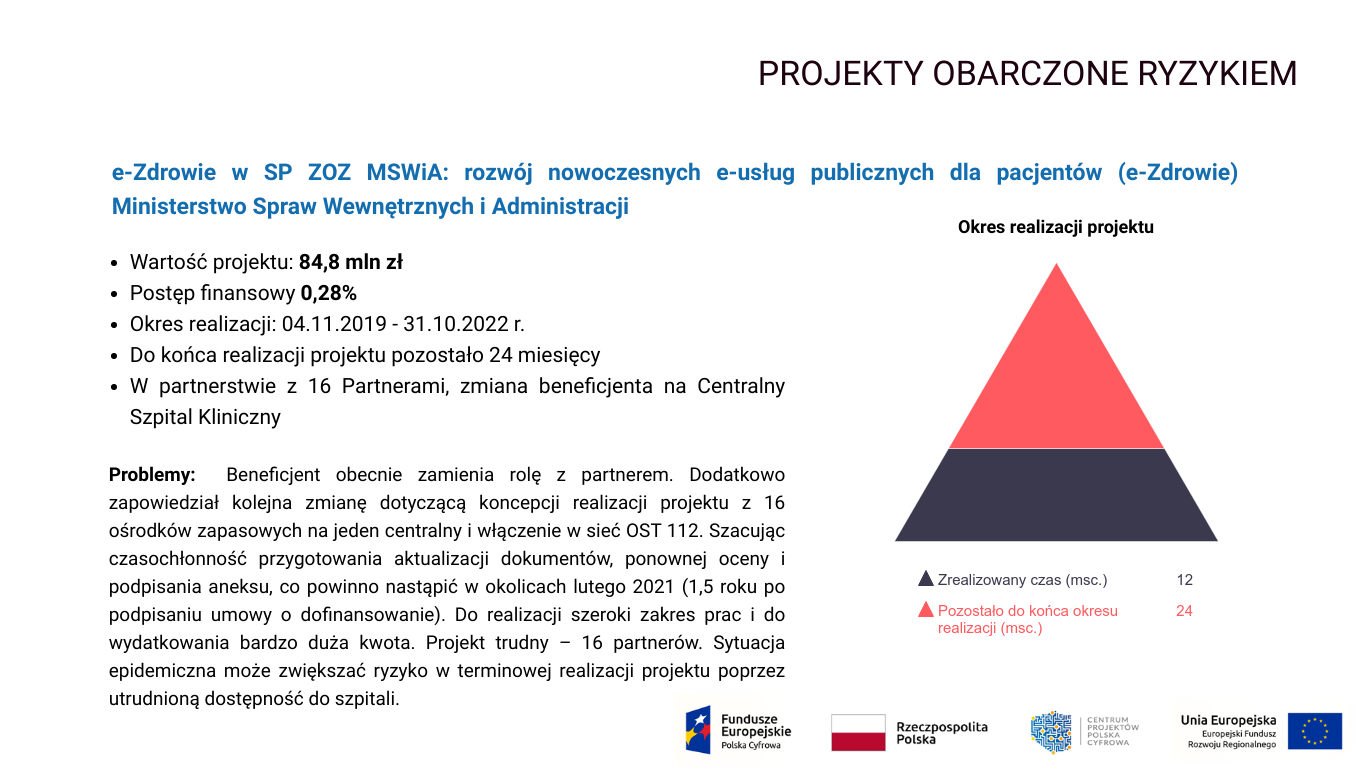 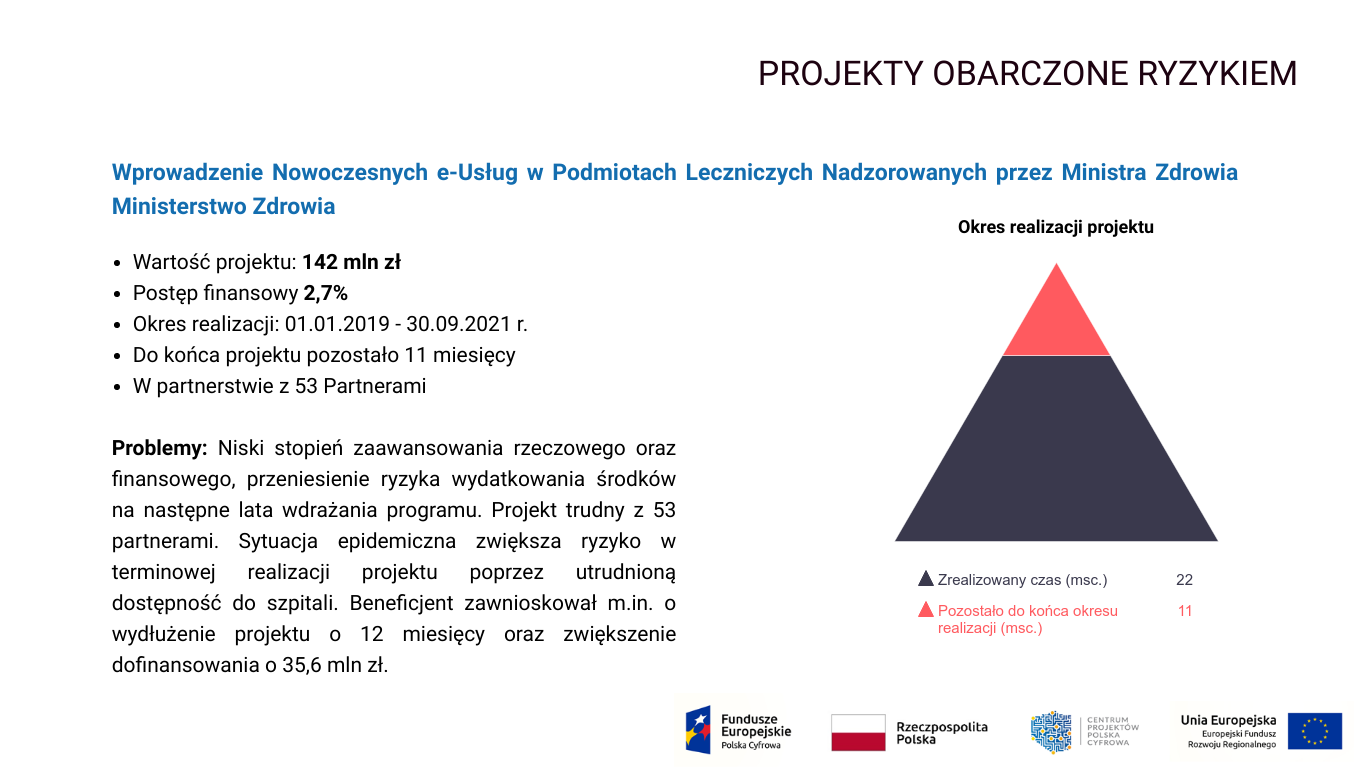 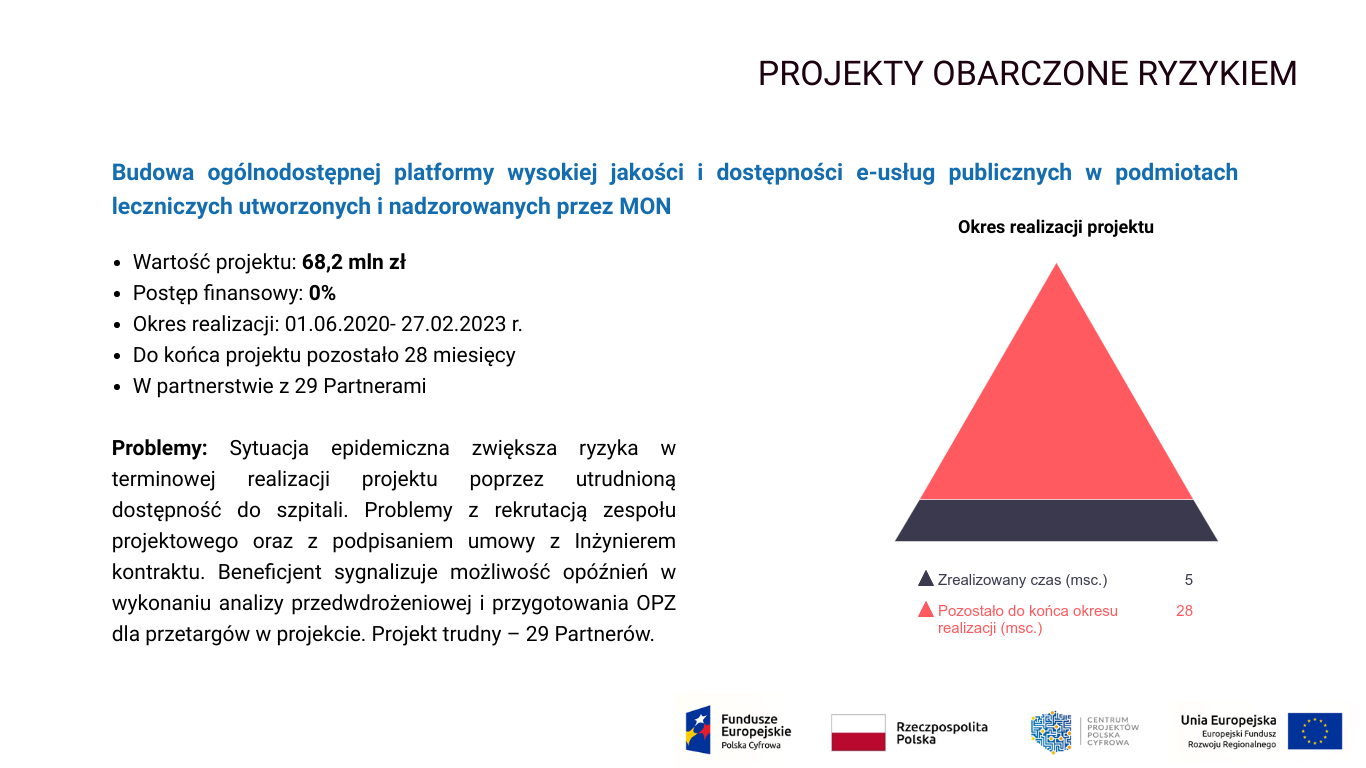 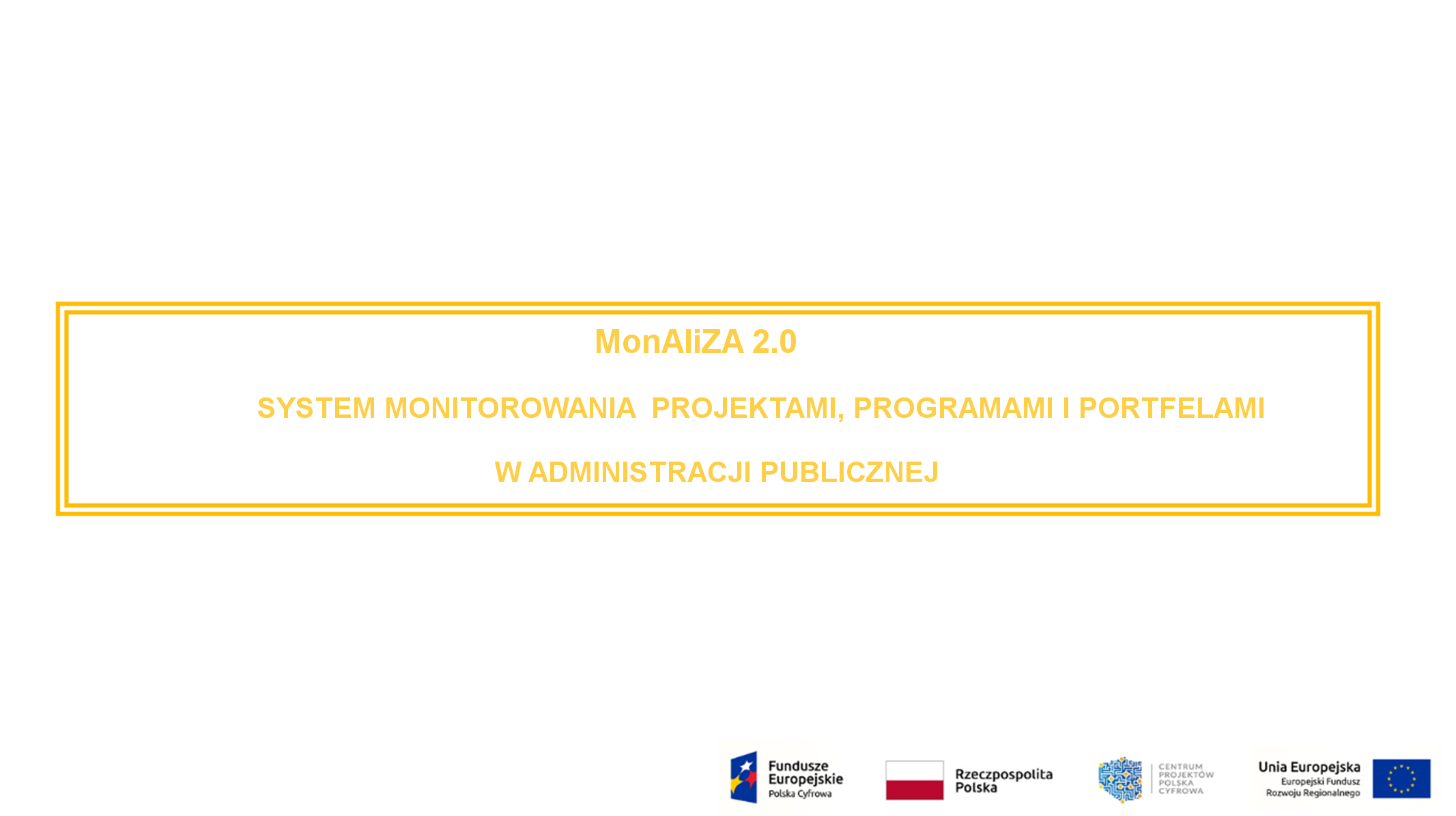 MonAliZa 2.0
W 2021 roku prowadzone będzie wdrożenie na potrzeby KRMC Systemu MonAliZa 2.0, mające na celu podniesienie efektywności monitorowania projektów informatycznych portfela KRMC.

Główne cechy systemu:
Możliwość monitorowania postępu projektów we wszystkich jego fazach oraz fazie poprojektowej odpowiadającej okresowi utrzymania produktów i uzyskania efektów projektu
Rozszerzony zakres informacyjny w stosunku do obecnie monitorowanego w KRMC, uwzględniającego standardy monitorowania projektami i programami strategicznymi
Spójność przekazywanych danych zarówno wewnętrzna, jak i w kontekście danych historycznych powodująca ograniczenie pracochłonności związanej z podstawowym zakresem kontroli
Możliwość opiniowania projektu bezpośrednio w systemie
Wyposażenie w mechanizmy wspomagające analizę danych, w tym danych historycznych
Możliwość monitorowania pakietów projektów (programów) posiadających własne, odrębne od projektowych, atrybuty

pozwolą na uzyskanie dostępu Członków KRMC do pogłębionej wiedzy o statusie projektów przy jednoczesnej minimalizacji nakładów na czynności weryfikacyjne i kontrolne; docelowo będzie zintegrowany z SL 2014.
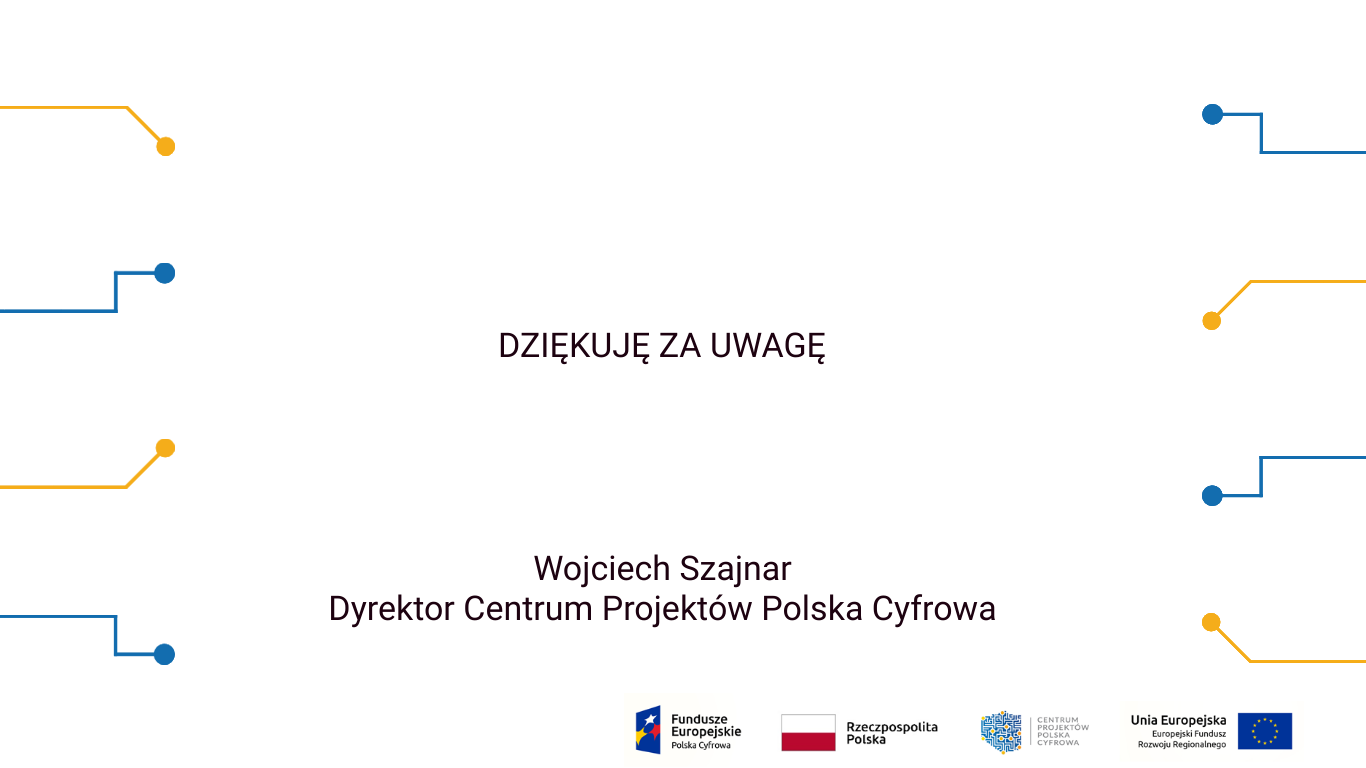